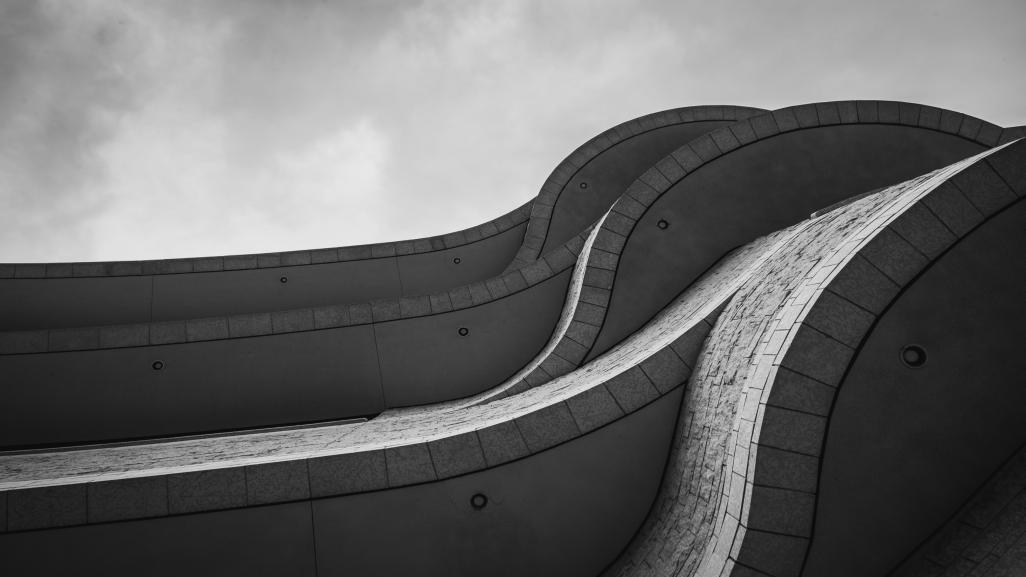 La valeur des galeries, des bibliothèques, des archives et des musées (GLAM ou institutions de mémoire) au Canada
Faits saillants de l’étude sur la valeur des GLAM au Canada de décembre 2019
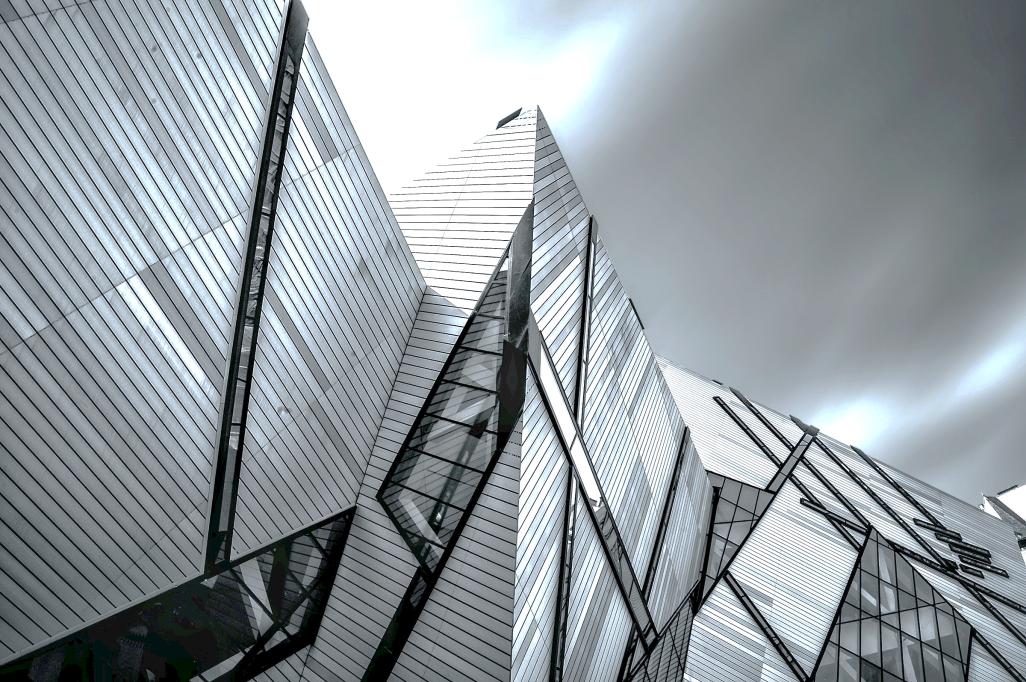 Contexte
[Speaker Notes: Merci d’être présents à la présentation d’aujourd’hui. 
Pour comprendre la valeur des galeries, des bibliothèques, des archives et des musées (GLAM ou institutions de mémoire), 2 045 résidents canadiens ont été sondés dans le cadre d’une étude nationale dont les résultats ont été publiés en décembre 2019. 
L’étude a été commandée par le Groupe de travail sur la déclaration d’Ottawa, un consortium d’intervenants codirigé par l’Association des musées canadiens (AMC) et Bibliothèque et Archives Canada (BAC).  L'étude a été commandée en 2018, a été complétée en décembre 2019 et publiée en mai 2020.
L’étude a été réalisée par Oxford Economics, un chef de file dans le domaine des prévisions mondiales et de l’analyse quantitative. Le groupe possède une vaste clientèle internationale. Par ailleurs, ses modèles économiques et industriels mondiaux et ses outils d’analyse offrent une capacité inégalée pour prévoir les tendances externes des marchés et évaluer leurs répercussions économiques, sociales et commerciales.
L’étude évalue la valeur des institutions de mémoire à l’aide d’une analyse coûts-avantages (ACA) dans un cadre de bien-être économique. L’étude adopte une approche fondée sur la valeur économique totale (VET), qui mesure les avantages économiques, non seulement pour les bénéficiaires directs tels que les visiteurs des institutions de mémoire, mais également pour les « non-utilisateurs » – personnes qui apprécient l’existence des institutions de mémoire même si elles n’en ont pas visité récemment. Oxford Economics pourrait mieux expliquer les détails de sa méthodologie. 
Ma présentation portera aujourd’hui sur les conclusions de l’étude. 
Les résultats montrent l’incroyable valeur accordée par les Canadiens aux institutions de mémoire et la fierté qu’ils éprouvent à leur endroit. C’est avec plaisir que je vous présente les faits saillants de l’étude.]
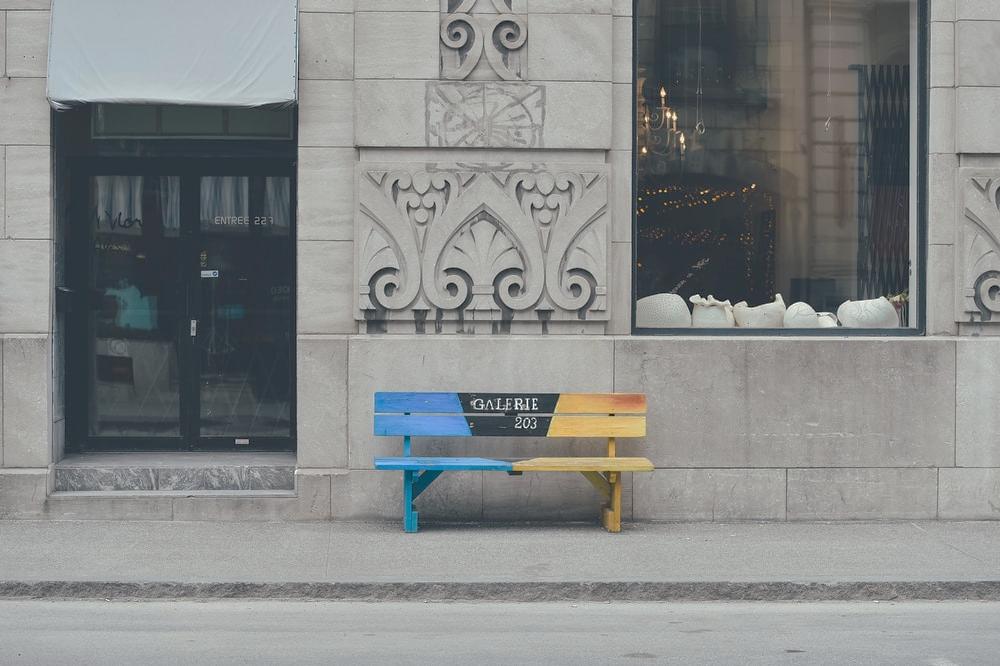 Principales conclusions en chiffres
150 millions de visites annuelles
 8,6 milliards de dollars par année en avantages économiques
Pour chaque dollar investi dans les institutions de mémoire, la société canadienne obtient près de 4 dollars en avantages
[Speaker Notes: Examinons de plus près quelques résultats clés de l’étude. 
Les Canadiens visitent les institutions de mémoire en grand nombre puis qu’elles accueillent plus de 150 millions de visites par année. Elles jouent un rôle important dans la préservation et la mise en valeur du patrimoine canadien en donnant accès à des ressources propices à l’éducation, à la recherche, à l’apprentissage et à la création artistique. De fait, les institutions de mémoire ont accueilli sept fois plus de visiteurs annuels que les équipes de la Ligue nationale de hockey durant la saison 2018-2019 (150 millions c. 22 millions de visiteurs). 
Les visites ont généré près de 8,6 milliards de dollars par année en avantages économiques au Canada, ainsi qu’une myriade d’avantages sociaux sur lesquels je reviendrai plus loin. 
Une autre façon pour les utilisateurs d’interagir directement avec les institutions de mémoire consiste à visiter les sites Web, les catalogues en ligne et les pages de médias sociaux de ces institutions. L’étude a évalué la valeur de ces visites en ligne à 1,6 milliard de dollars par année, et ce avant la pandémie de la COVID-19. 
Pour chaque dollar investi dans les galeries, les bibliothèques, les archives et les musées, la société canadienne obtient près de quatre dollars en avantages — un rendement comparable aux investissements du gouvernement dans les projets d’infrastructure de transport.
Les institutions de mémoire génèrent d’importants avantages éducatifs au Canada, notamment par le biais des visites scolaires qui offrent aux enfants de partout au pays d’importantes occasions d’apprentissage. La valeur de ces visites est estimée à 3,1 milliards de dollars.
Ces chiffres illustrent la valeur économique indéniable des institutions de mémoire au Canada.]
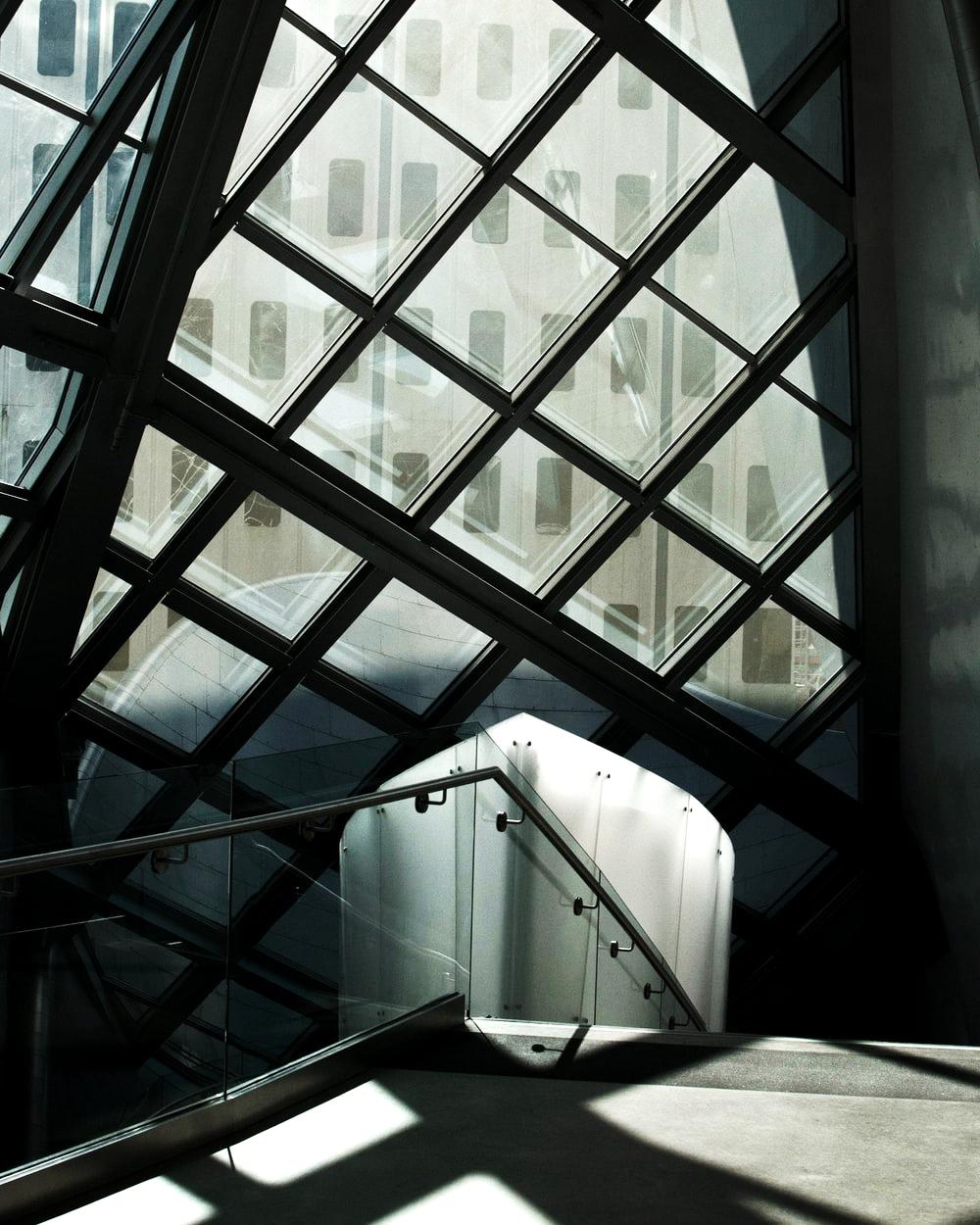 AVANTAGES DES INSTITUTIONS DE MÉMOIRE
Alphabétisation, curiosité, innovation, connaissance et créativité accrues 
Amélioration de la santé globale et du bien-être 
Meilleur sens de la communauté
[Speaker Notes: La valeur peut être mesurée par autre chose que de simples chiffres.  
Un certain nombre d’avantages sociétaux clés sont associés aux visites des institutions de mémoire.
Les visites des institutions de mémoire sont associées à plusieurs avantages sociétaux importants, parmi lesquels un taux plus élevé d’alphabétisation, une plus grande curiosité, l’innovation, la connaissance et la créativité, un taux de bénévolat accru et un meilleur sens de la communauté.  
La valeur annuelle des institutions de mémoire pour l’amélioration du bien-être d’un utilisateur moyen (mesurée par les effets sur la santé) équivaut à 1 440 $. Autrement dit, la visite d’institutions de mémoire a le même effet sur le bien-être que l’obtention d’une prime de 1 440 $ par année.  
Les institutions de mémoire contribuent à améliorer la santé globale. De fait, les utilisateurs des institutions de mémoire rapportent une santé globale 14 % meilleure que les non-utilisateurs.]
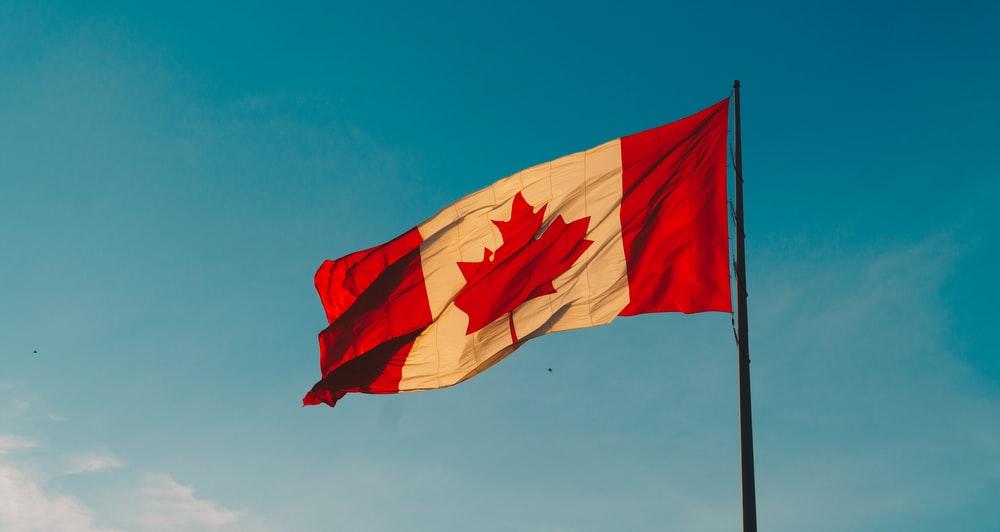 Comparaisons sectorielles
Plus de visiteurs annuels que les LCF, LNH et MLB
Secteur plus important que le secteur vinicole au Canada
[Speaker Notes: Rappelez-vous les avantages économiques des institutions de mémoire mentionnés précédemment. 
Ces avantages semblent excellents, mais comment se comparent-ils aux autres secteurs? Voici quelques exemples pour mettre les résultats en contexte.
Les institutions de mémoire ont attiré plus de 70 fois plus de visiteurs par année que les matchs de la LCF durant la saison 2019 (150 millions c. 1,85 million)
Les institutions de mémoire ont attiré plus de six fois plus de visiteurs par année que les matchs de la LNH durant la saison 2018-2019 (150 millions c. 22 millions)
Les institutions de mémoire ont attiré plus de deux fois plus de visiteurs par année que les matchs de la Ligue majeure de baseball durant la saison 2018-2019. (150 millions c. 68,9 millions)
Les institutions de mémoire contribuent quatre fois plus à l’économie canadienne que le secteur du spectacle en direct (11,6 milliards de dollars c. 2,8 milliards de dollars)
Le secteur des institutions de mémoire dépasse le secteur vinicole canadien (11,6 milliards de dollars c. 9 milliards de dollars)
Ces chiffres illustrent simplement le fait qu’un grand nombre de personnes sont en lien direct avec le secteur des institutions de mémoire sur une base annuelle au Canada et que le secteur génère des avantages économiques importants.]
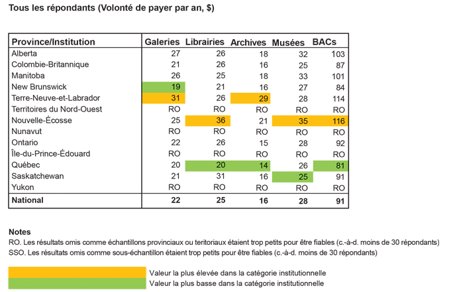 Répartition régionale de l’étude
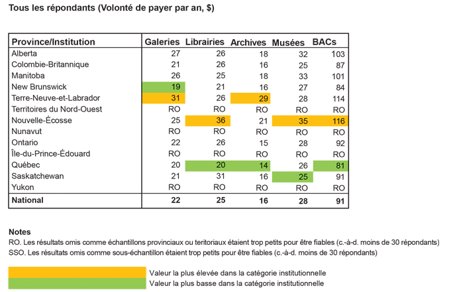 Résultats régionaux en ce qui a trait à la volonté des utilisateurs et des non-utilisateurs pour payer pour les institutions de mémoire
[Speaker Notes: Nous nous concentrons sur les résultats à l’échelle nationale. ​
Cela étant dit, nous avons demandé à Oxford Economics si des différences ou des enjeux régionaux intéressants étaient ressortis de l’étude. ​
Voici ce que la firme nous a communiqué.​
L’examen des résultats régionaux, en particulier en ce qui à trait à la volonté de payer, révèle quelques éléments intéressants. Par exemple :​
La valeur des bibliothèques pour les utilisateurs et la valeur des galeries et des archives pour les non-utilisateurs au Québec sont les plus faibles parmi les résultats provinciaux pouvant être désagrégés.​
L’évaluation des galeries par les utilisateurs au Québec dépasse celle de l’Ontario (et même la moyenne nationale). Il en va de même pour les musées où les évaluations par les utilisateurs au Québec sont également bien au-dessus de la moyenne nationale (et en deuxième position après l’Alberta).​
L’évaluation des archives par les utilisateurs en Ontario est la plus élevée à l’échelle nationale.​
Les provinces plus petites comme la Nouvelle-Écosse et Terre-Neuve-et-Labrador, et dans une certaine mesure le Manitoba et l’Alberta, semblent accorder des valeurs relativement élevées aux institutions de mémoire. Bien que certains de ces résultats puissent être influencés par la petitesse des échantillons, il se peut que les petites collectivités accordent des valeurs relativement élevées aux institutions de mémoire en raison de leur importance dans la vie communautaire (alors que les grands centres urbains disposent d’une grande variété d’autres distractions et possibilités). ​]
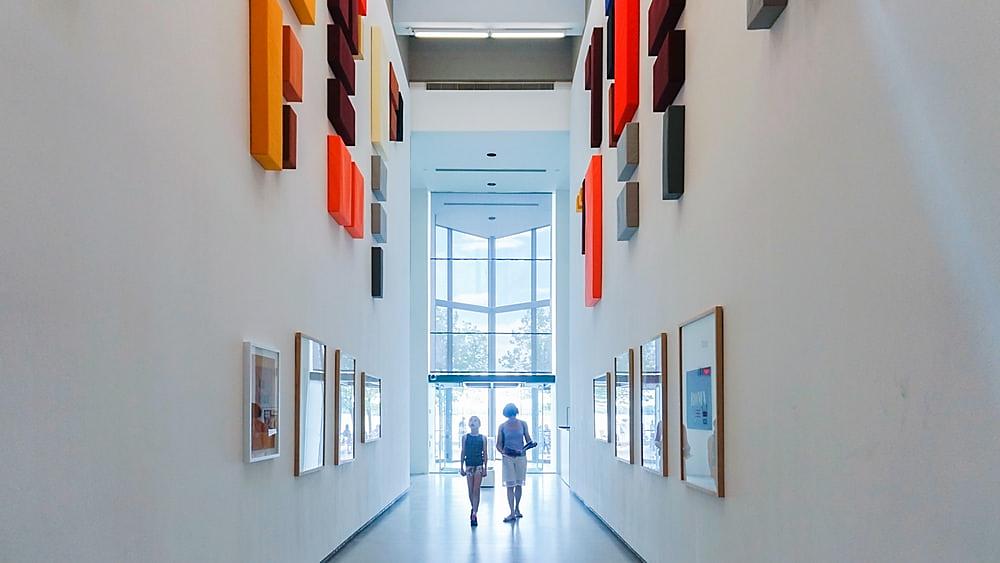 Principaux avantages des galeries
Bonnes pour votre santé 
Probabilité plus élevée de faire du bénévolat 
Avantages économiques et éducatifs
[Speaker Notes: Examinons de plus près certains des principaux avantages des galeries.
L’étude révèle que la visite d’une galerie est très bonne pour la santé globale. De fait, saviez-vous que les visiteurs de galeries sont 35 % plus susceptibles de se déclarer en très bonne ou en excellente santé que les non-visiteurs?
De même, les visiteurs de galeries d’art sont 89 % plus susceptibles d’avoir fait du bénévolat au cours des 12 derniers mois que les non-visiteurs. 
Les avantages pour la société sont clairs : pour chaque dollar investi dans les galeries, la société obtient près de 4 dollars en avantages. De plus, les avantages économiques des galeries s’élèvent à 1,6 milliard de dollars par année au Canada. 
Enfin, les galeries génèrent 435 millions de dollars par année en avantages éducatifs et des visites en ligne d’une valeur de 378 millions de dollars par année. 
Les avantages des galeries pour la société canadienne sont considérables et il est essentiel que les galeries continuent d’être financées et soutenues adéquatement pour assurer leur santé et leur viabilité à long terme.]
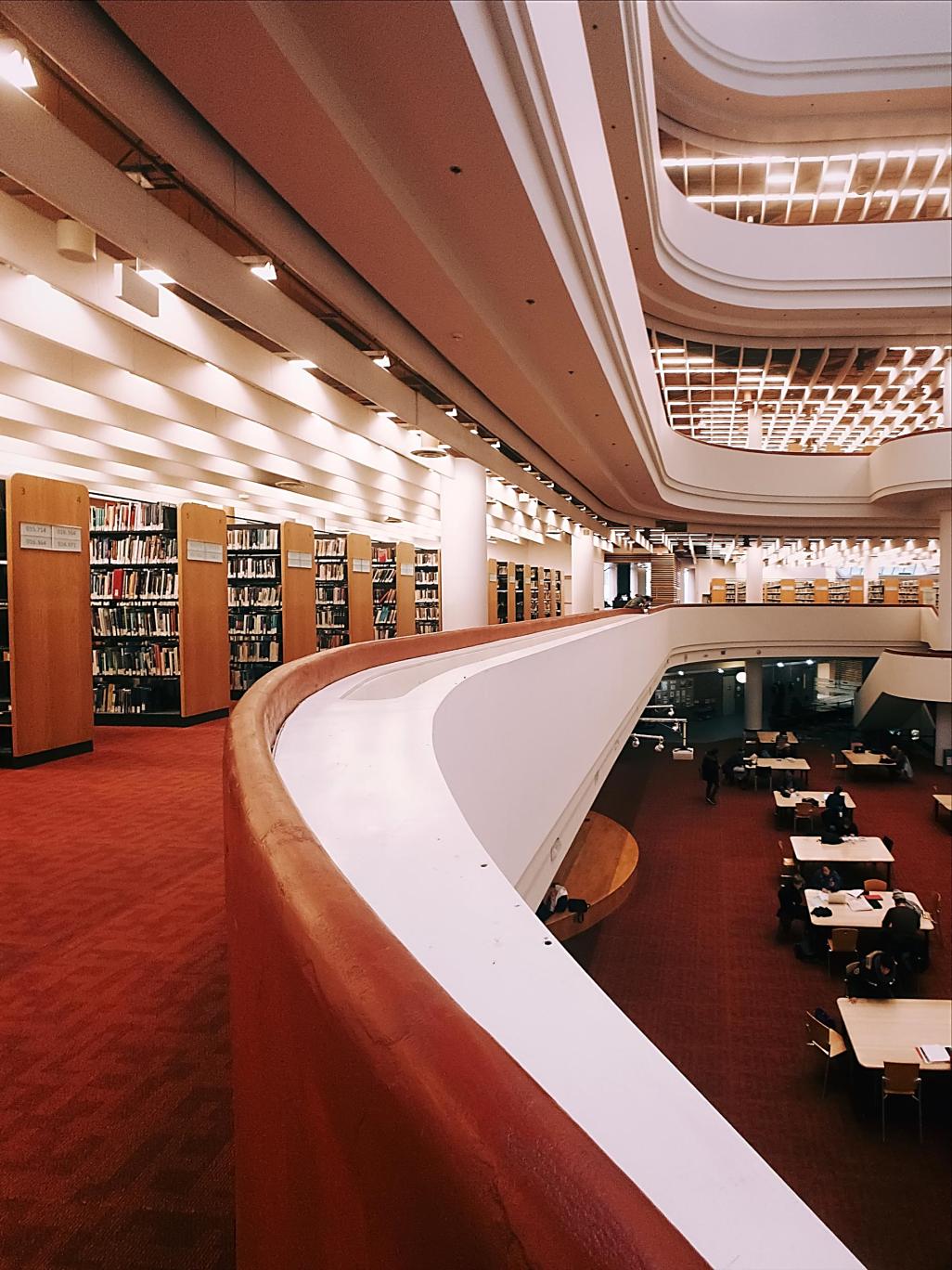 Principaux avantages des bibliothèques
Accès aux ressources propices à la recherche, à l’apprentissage et à la participation
Carrefours de quartier qui favorisent le soutien et l’inclusion communautaire.
Importants avantages économiques et éducatifs
[Speaker Notes: Examinons de plus près certains des principaux avantages des bibliothèques.
Les bibliothèques offrent un accès à des ressources et à des espaces communautaires propices à la recherche, à l’apprentissage et à la participation au dialogue. 
Les bibliothèques sont les pierres angulaires des collectivités locales, avec environ 100 millions de visites par année au Canada. 
Les bibliothèques jouent le rôle de carrefours de quartier qui apportent soutien et cohésion à la communauté en offrant un espace gratuit, ouvert à tous et accueillant.
Les bibliothèques consacrent également des millions de dollars à l’achat de livres, de revues et de bases de données qui sont ensuite mis à la disposition du public gratuitement. Cela représente une ressource extrêmement précieuse. 
Les bibliothèques génèrent des avantages économiques (3,4 milliards de dollars par année) et des avantages éducatifs (1,3 milliard de dollars par année) importants. 
Pour chaque dollar investi dans les bibliothèques, la société obtient plus de 4 dollars en avantages. 
Les avantages des bibliothèques pour la société canadienne sont considérables et il est essentiel que les bibliothèques continuent d’être financées et soutenues adéquatement pour assurer leur santé et leur viabilité à long terme.]
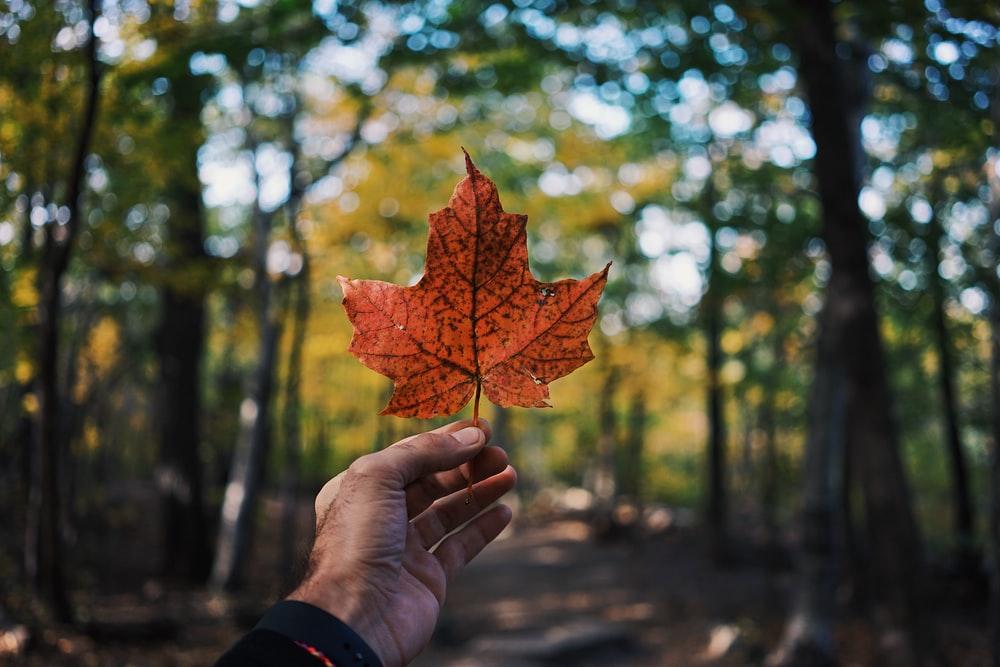 Principaux avantages des archives
Rôle fondamental qui consiste à fournir des preuves des activités passées
Préservation de documents essentiels 
Avantages économiques et éducatifs
[Speaker Notes: Examinons de plus près certains des principaux avantages des archives.
Les archives jouent un rôle fondamental en fournissant des preuves des activités passées. Les archives préservent également des dossiers essentiels relatifs à la politique, à l’économie ou à la société; elles constituent des lieux clés d’apprentissage sur les réalisations accomplies dans les domaines des arts, de la culture et des sports au Canada. 
Les avantages économiques (652 millions de dollars par année) et les avantages éducatifs (41 millions de dollars) des archives canadiennes sont importants. 
Pour chaque dollar investi dans les archives, la société obtient près de 3 $ en avantages. 
Les avantages des archives pour la société canadienne sont considérables et il est essentiel que les archives continuent d’être financées et soutenues adéquatement pour assurer leur santé et leur viabilité à long terme.]
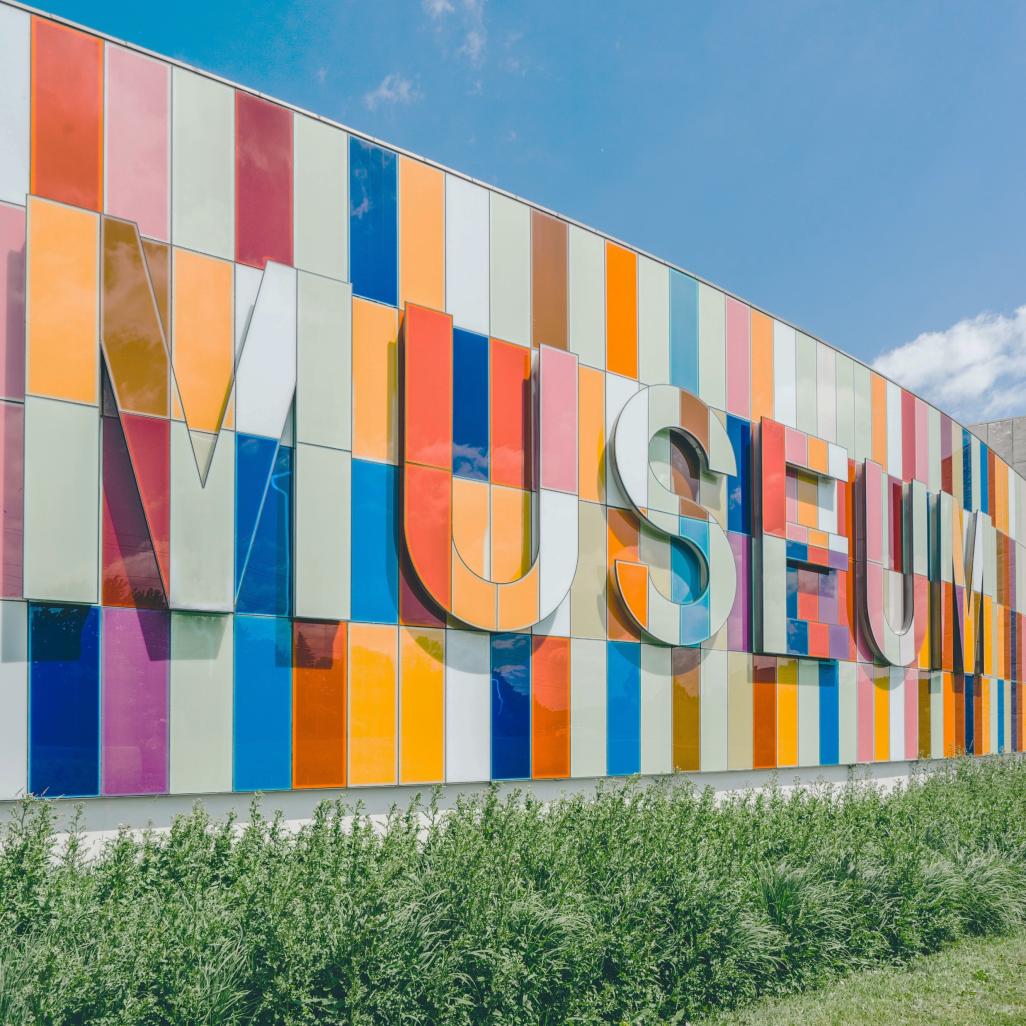 Principaux avantages des musées
Créer un sens de la communauté et un sentiment d’appartenance
Éduquer, inspirer et contribuer à notre qualité de vie générale
Avantages économiques et éducatifs
[Speaker Notes: Examinons de plus près certains des principaux avantages des musées.
Les musées préservent notre culture et notre histoire. Ils créent un sentiment d’appartenance et un sens de la communauté. Les musées éduquent et inspirent, et ils stimulent les conversations et la réflexion. Les musées nous permettent de mieux comprendre notre passé et notre présent tout en façonnant notre avenir. 
Une proportion écrasante des répondants de l’étude (96 %) ont déclaré que les musées contribuent à une bonne qualité de vie générale au Canada. 
La fréquentation des musées canadiens est importante, avec environ 30 millions de visiteurs par année.
Les avantages économiques (2,9 milliards de dollars par année) et les avantages éducatifs (1,2 milliard de dollars par année) sont considérables. 
Pour chaque dollar investi dans les musées, la société obtient près de 4 dollars en avantages. 
Les musées offrent de nombreux avantages à la société canadienne et il est essentiel que les musées continuent d’être financés et soutenus adéquatement pour assurer leur santé et leur viabilité à long terme.]
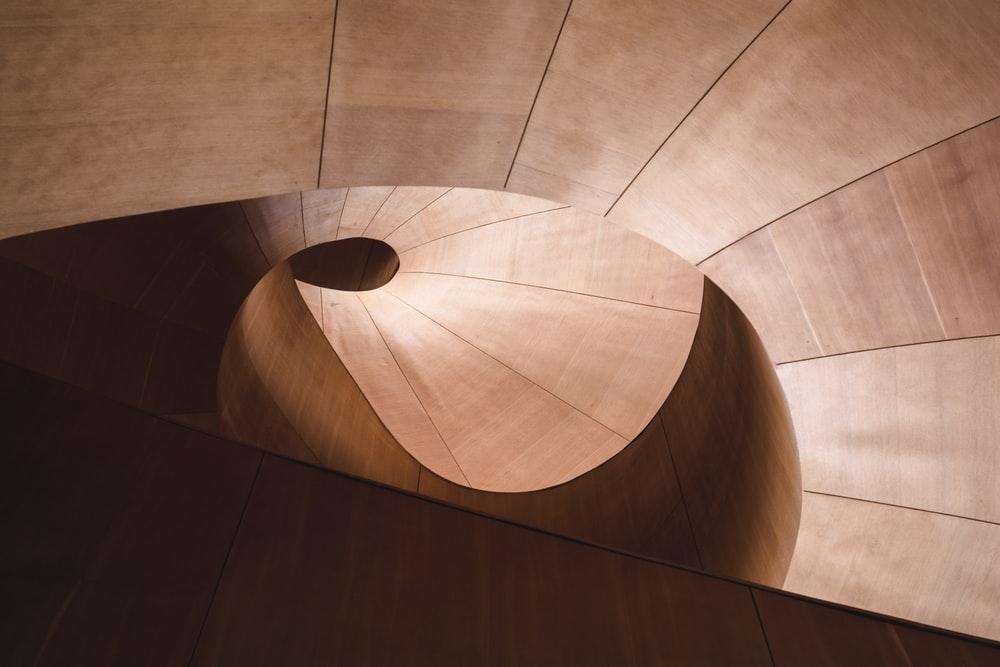 Merci
[Speaker Notes: Merci d’avoir pris le temps d’en savoir plus sur les nombreuses retombées positives du secteur des institutions de mémoire au Canada. Nous vous remercions de votre soutien et serons heureux de vous accueillir dans l’une de nos nombreuses et formidables institutions de mémoire.]